X-ray Analysis on the region of LHAASO J2226+6057
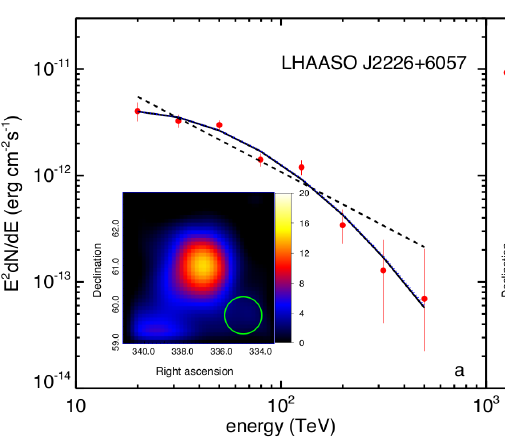 Ruo-Yu Liu (柳若愚)
Nanjing University (南京大学)
Collaborator: C. Ge (葛翀), S. Niu (牛书), Y. Chen (陈阳), X.-Y. Wang (王祥玉)
24.04.2021 – 27.04.2021，LHHASO Collaboration Meeting，Guangzhou
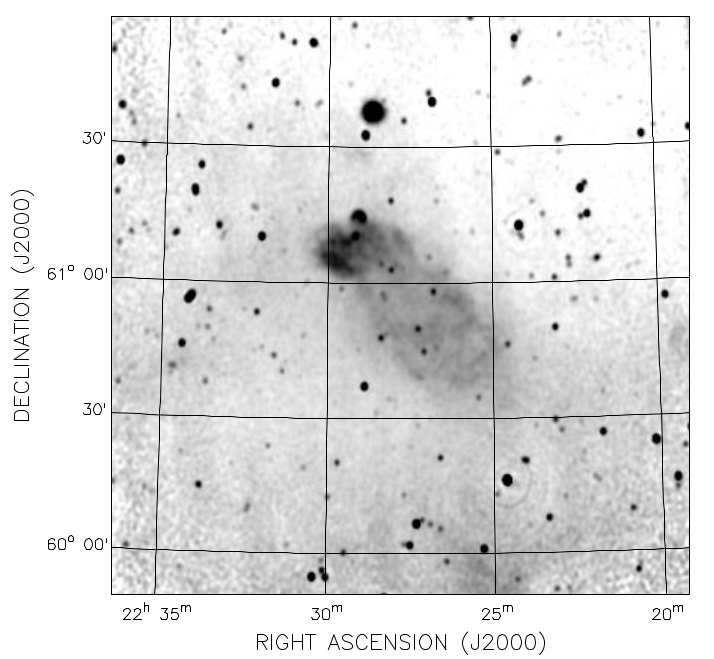 CGPS, 1.4GHz
Pineault & Joncase 2000
Radio Observation

Compact, bright Head
(including energetic pulsar PSR J2229+6114 of ~10kyr and its PWN Boomerang)

Diffusive, faint Tail
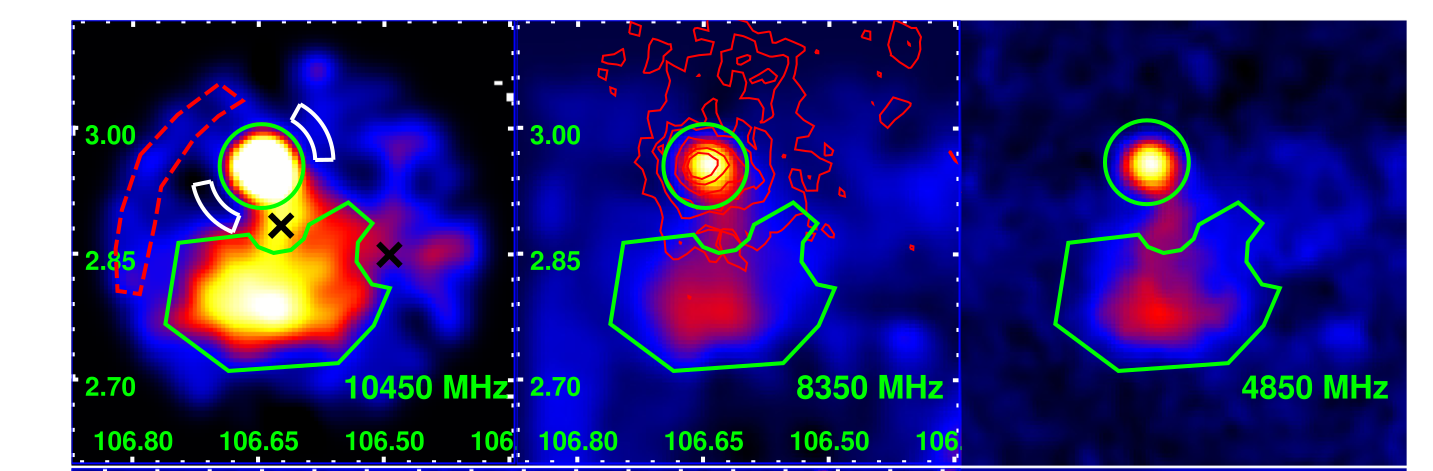 Effelsberg, Liu et al. 2020
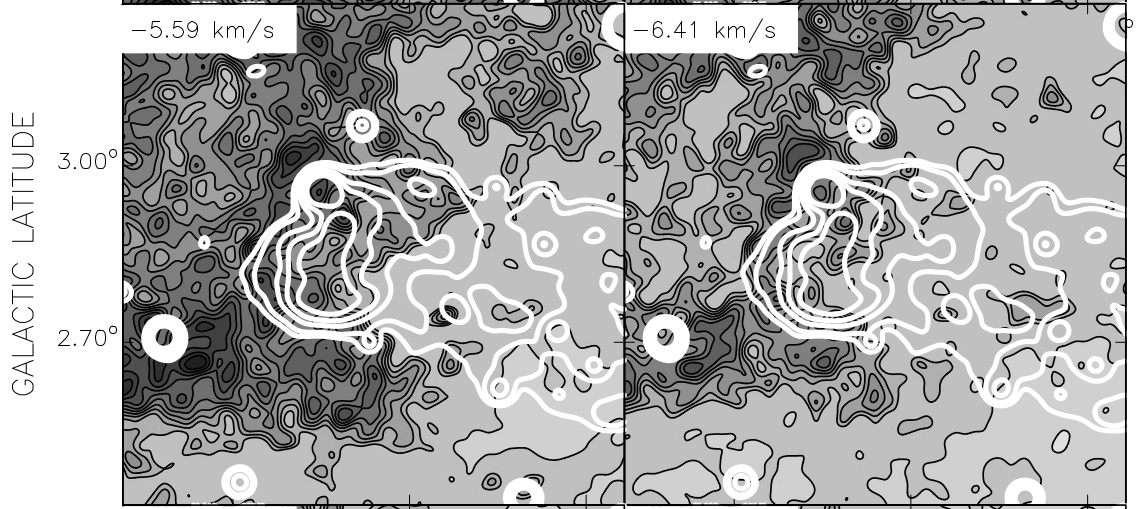 Distance ~800 pc
HI Cloud
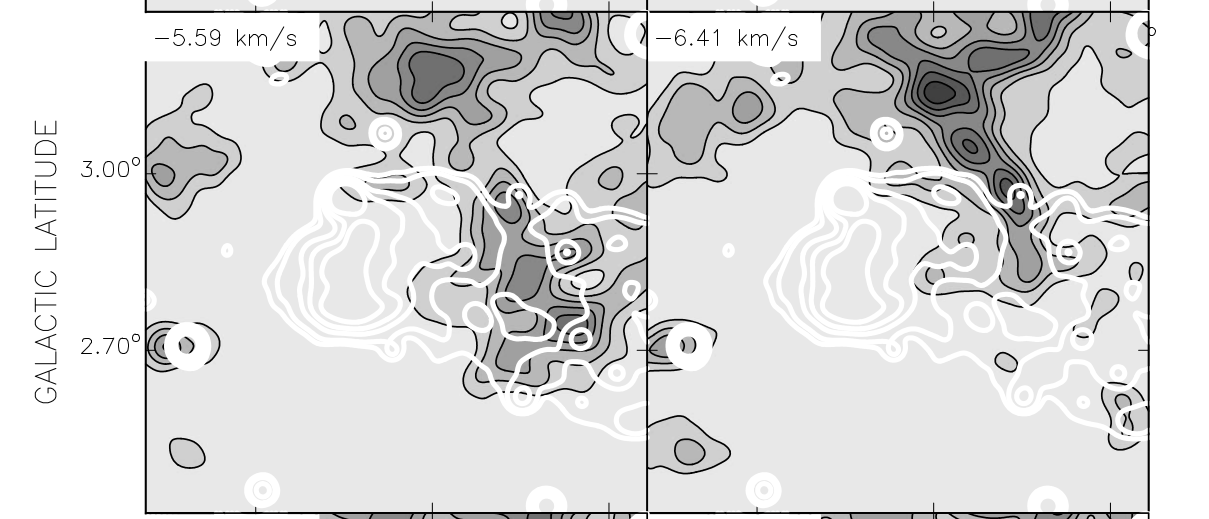 Molecular Cloud (CO)
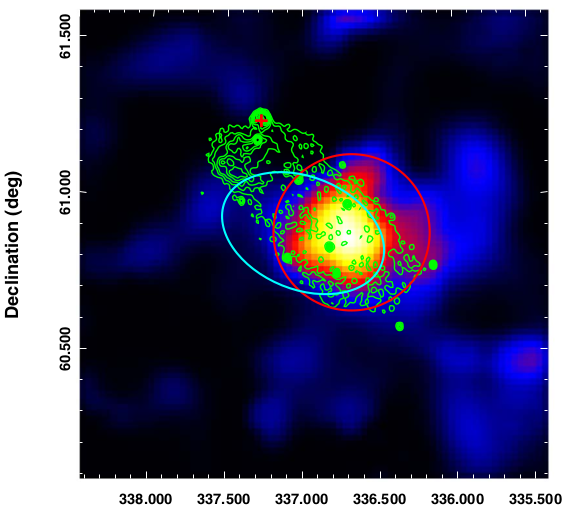 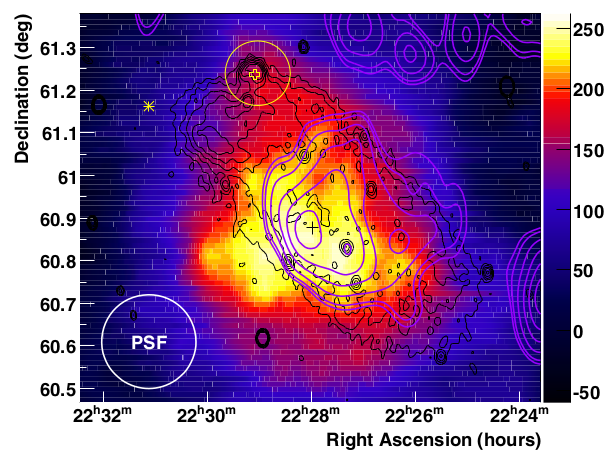 Gamma-ray observation of SNR G106.3+2.7 region
VERITAS 1-10TeV
VERITAS Collaboration 2009
Fermi-LAT 3-500GeV
Xin et al. 2019
Centroid of the gamma-ray emission coincident with Tail
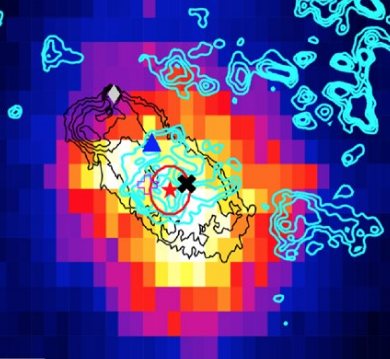 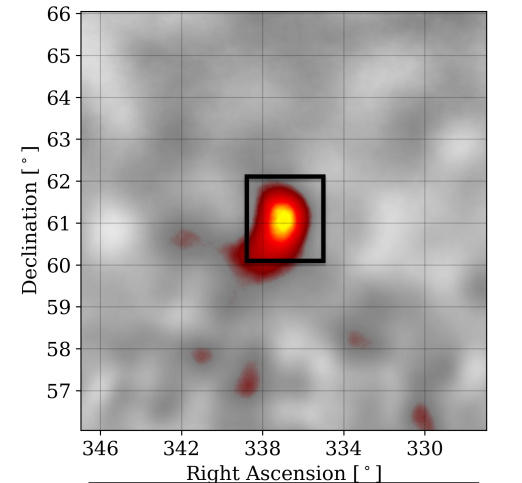 HAWC 1-100TeV
HAWC Collaboration 2020
Also seen by 
MILAGRO
Tibet AS+MD, 10-100TeV
Asγ Collaboration 2021
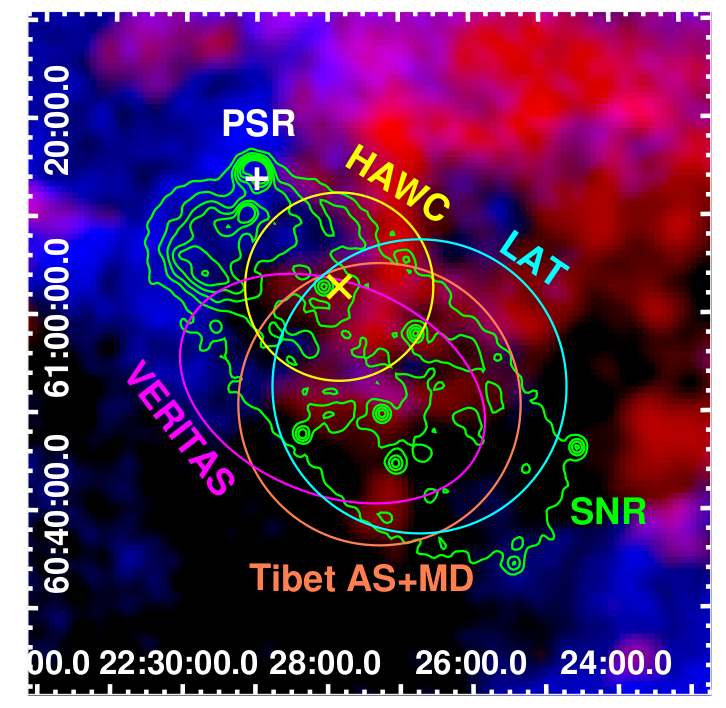 Blue: Atomic Cloud
Red: Molecular Cloud
Head: Interacting with HI Cloud
Tail: Expanding into a Cavity
Both leptonic and hadronic scenario work
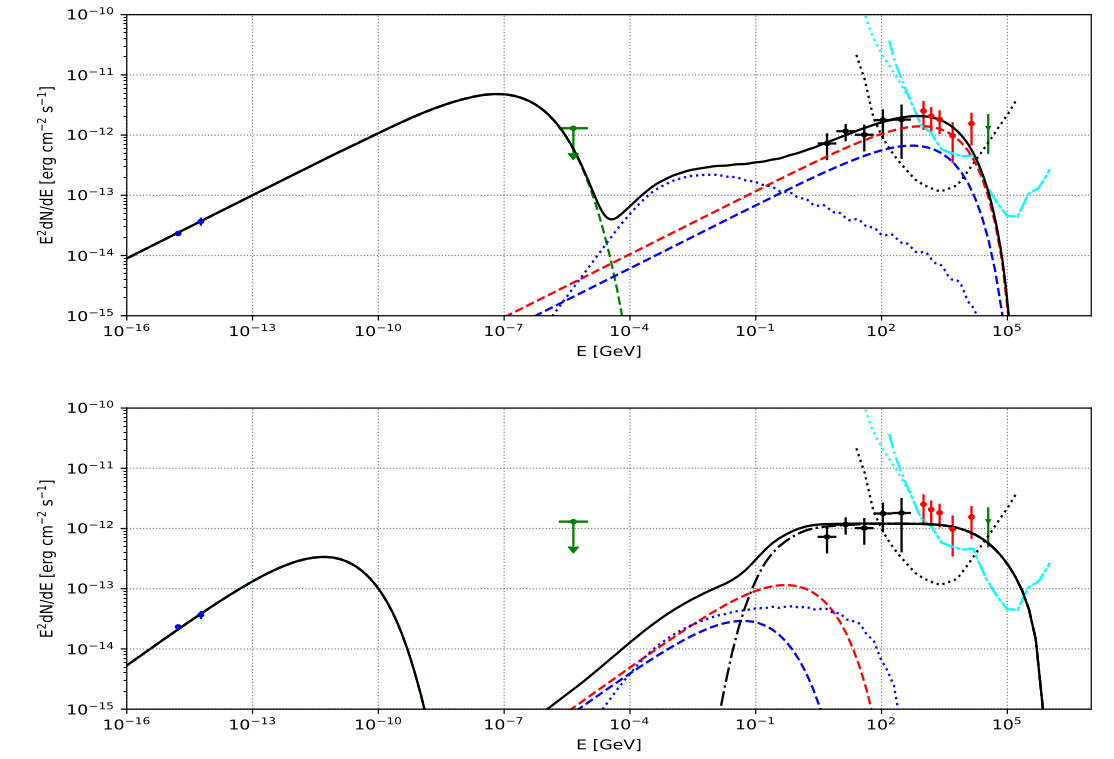 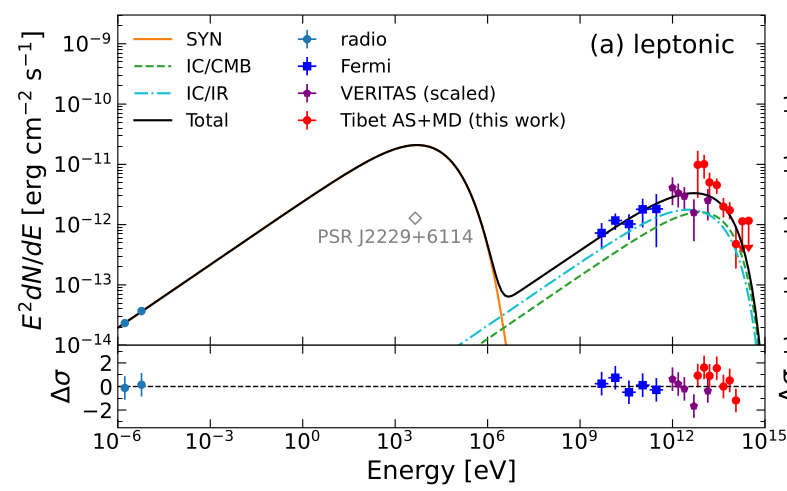 Xin et al. 2019
Asγ Collaboration 2021
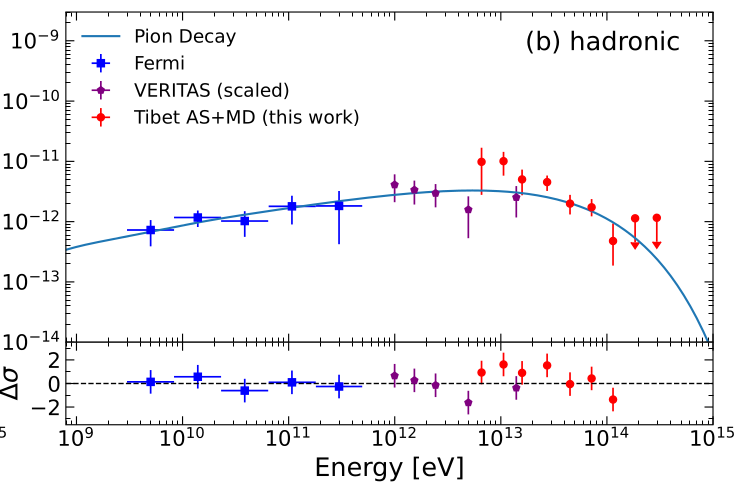 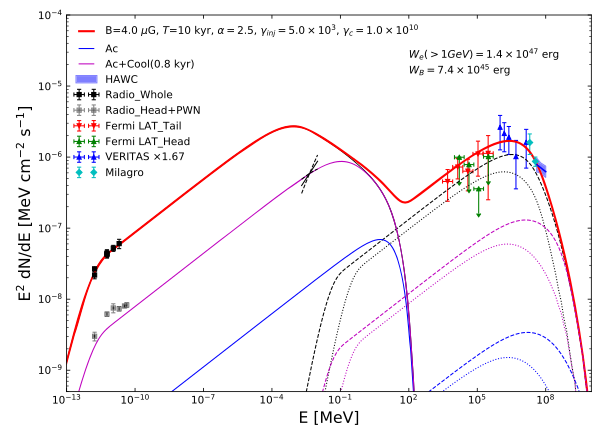 Liu et al. 2020
X-ray observation is helpful!
20TeV γ
IC
100TeV e
Syn
5keV (10μG)
Better angular resolution & more statistics
Nonthermal X-ray emission from SNR G106.3+2.7-Boomerang complex
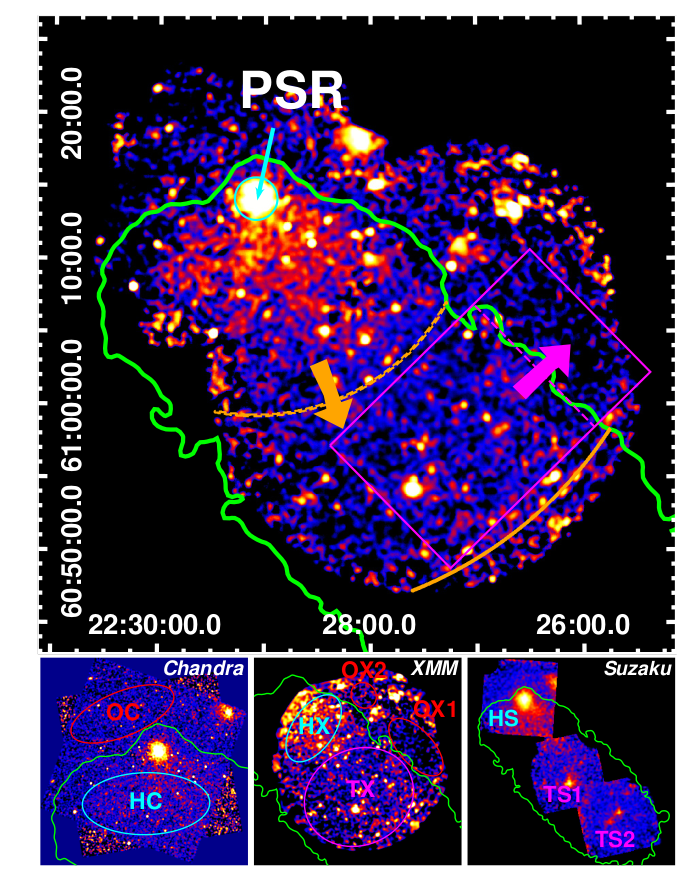 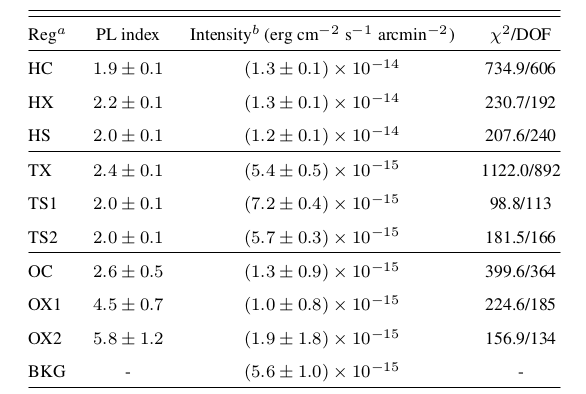 H for Head (excluding Boomerang)
T for Tail
O for Outside
Significant contrast of X-ray surface brightness inside and outside the SNR
Ge, RYL, Niu, Chen & Wang 2020, 
The Innovation, accepted
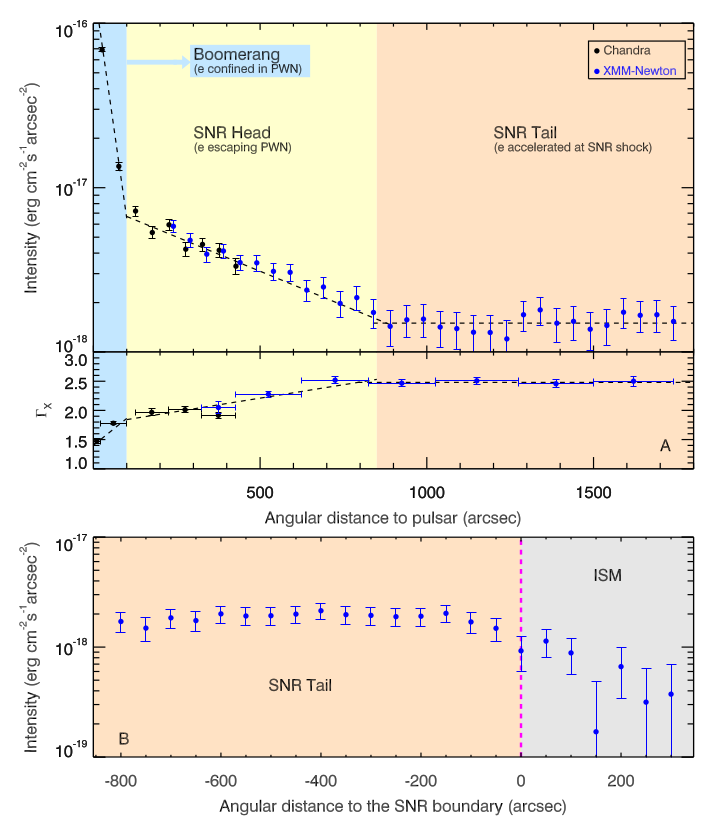 The surface brightness profile implies a different origin of the X-ray emission in the tail region from the head and Boomerang region
Locally accelerated by SNR shock
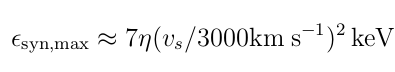 Nonthermal X-ray spectrum extending up to 7keV implies a shock velocity of 3km/s
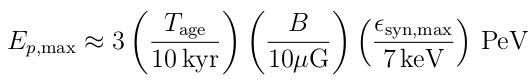 The inferred high shock velocity empowers  the shock to accelerate PeV protons!
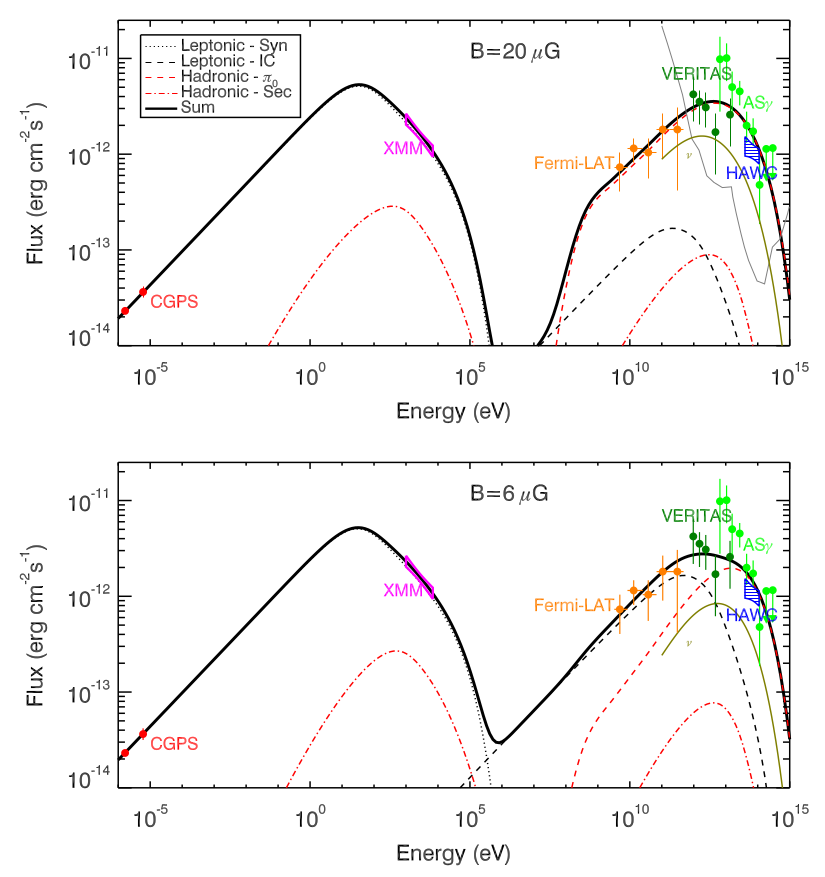 X-ray spectrum constrains IC contribution to gamma rays above 10TeV
LHAASO observation

Two Components!

Eγ<100TeV, SNR, hadronic
Eγ>100TeV, Head, leptonic
SNR
PSR
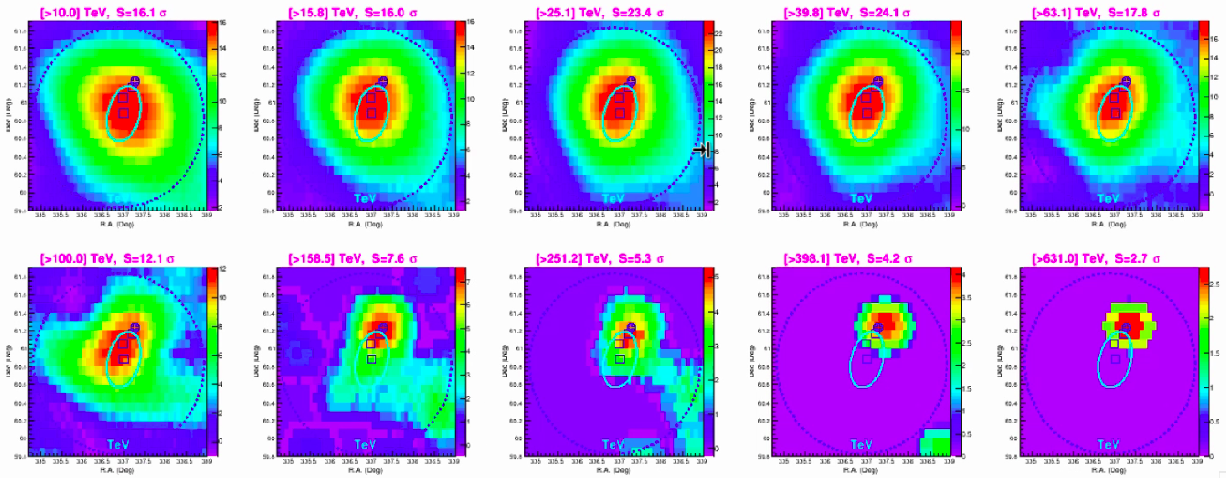 Produced by S.-Z. Chen
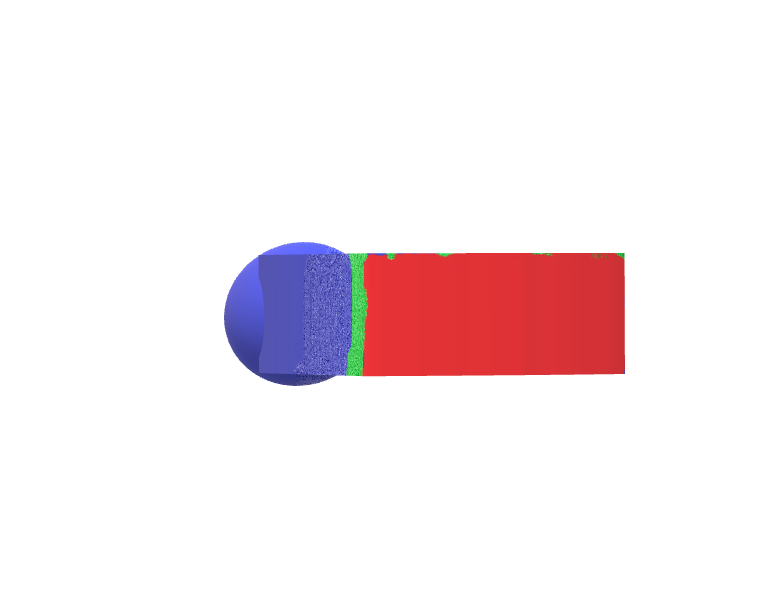 z
view in the xoy plane along LOS
Tail
(Shock front)
Head
(PWN)
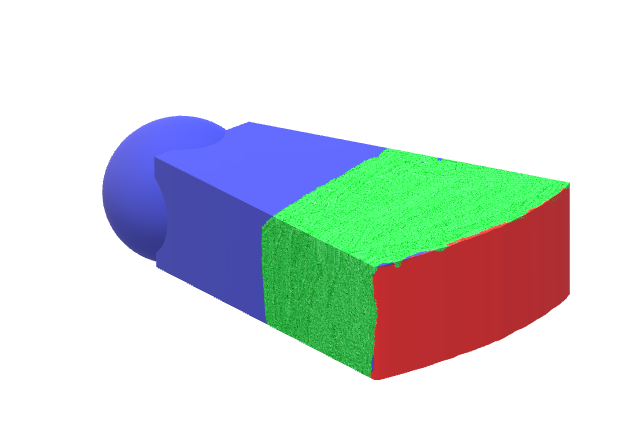 HI Cloud
o
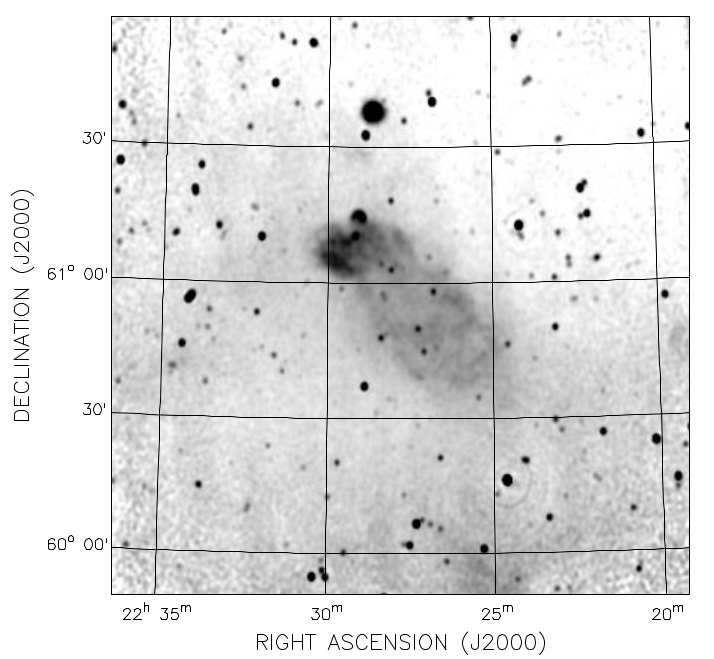 pulsar
v
PWN
p
Shock front
SN ejecta
y
x
p
H2 Cloud
p
γ
LOS
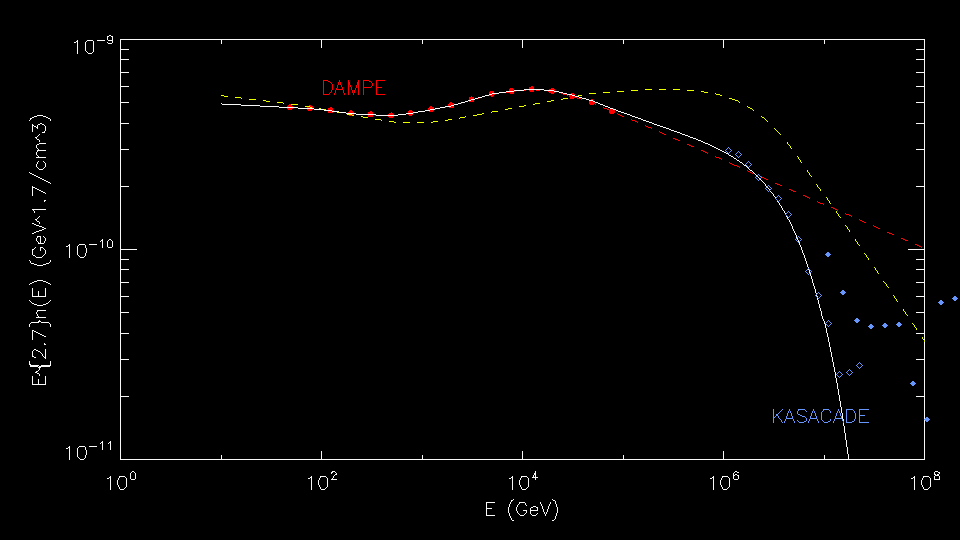 Possible contamination from diffuse gamma-ray produced by CR-ISM interaction in Galactic Plane

(with discussion with F. Aharonian and R.-Z. Yang)
Example: J2032+4102 (Cygnus)
I(600TeV) = 6e-9 GeV cm-2s-1sr-1
extension 3 degree →8e-14 erg cm-2s-1
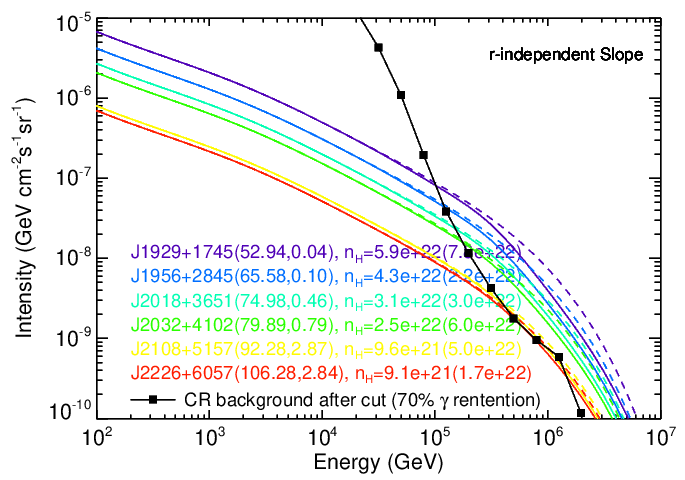 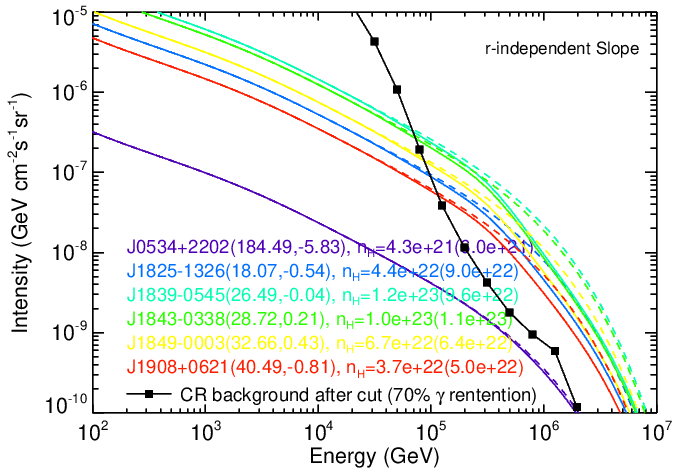 Back-up Slides
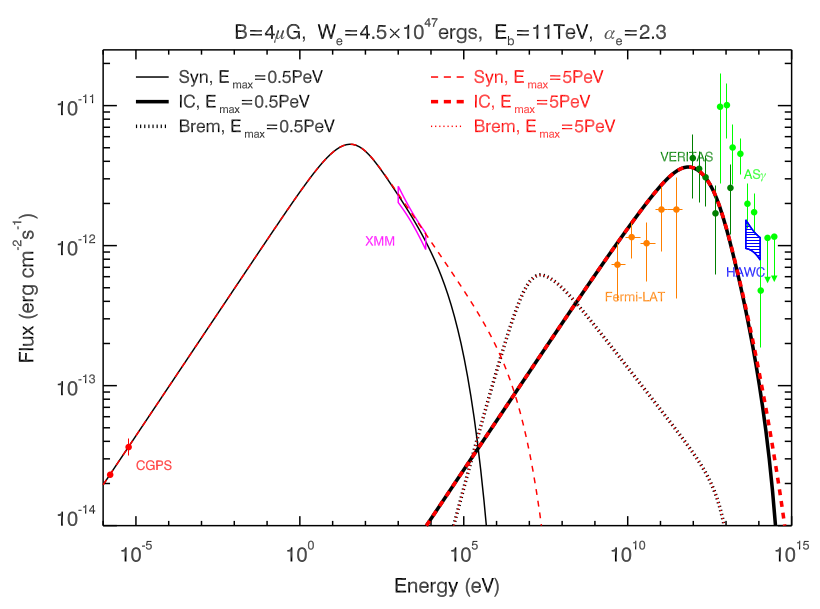 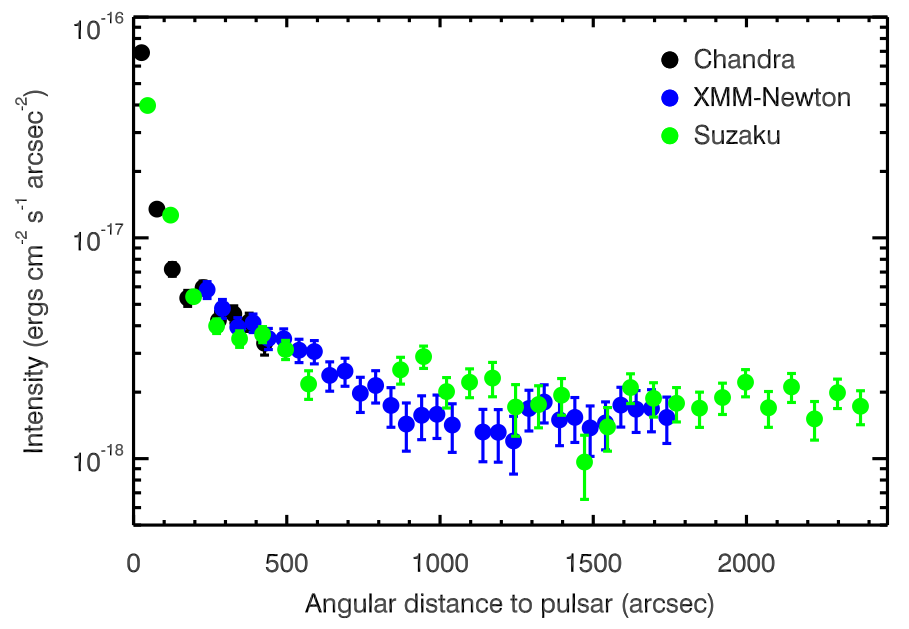 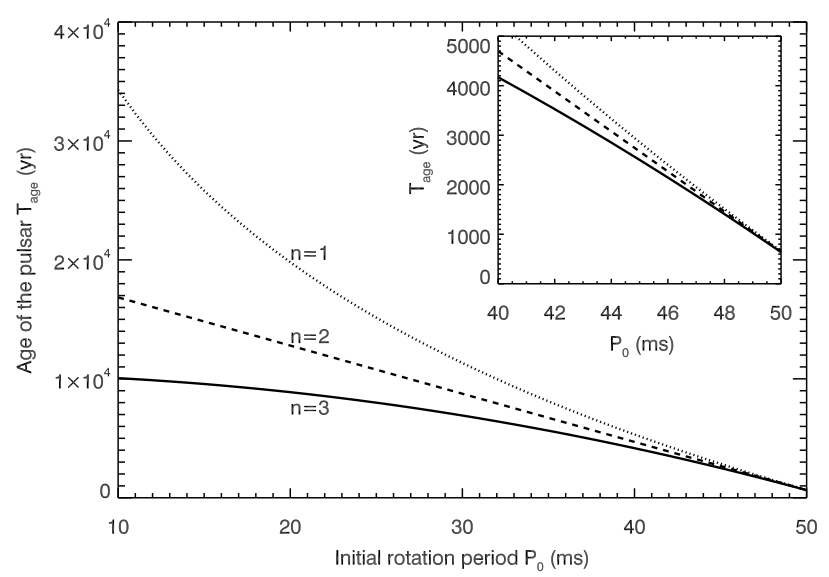 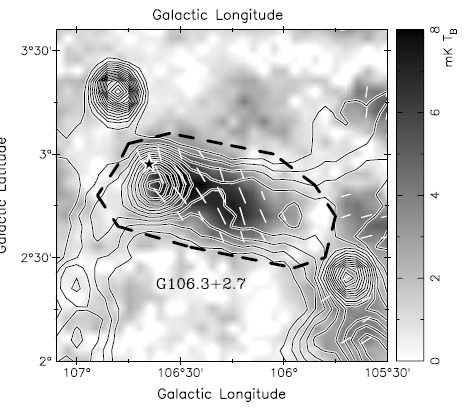